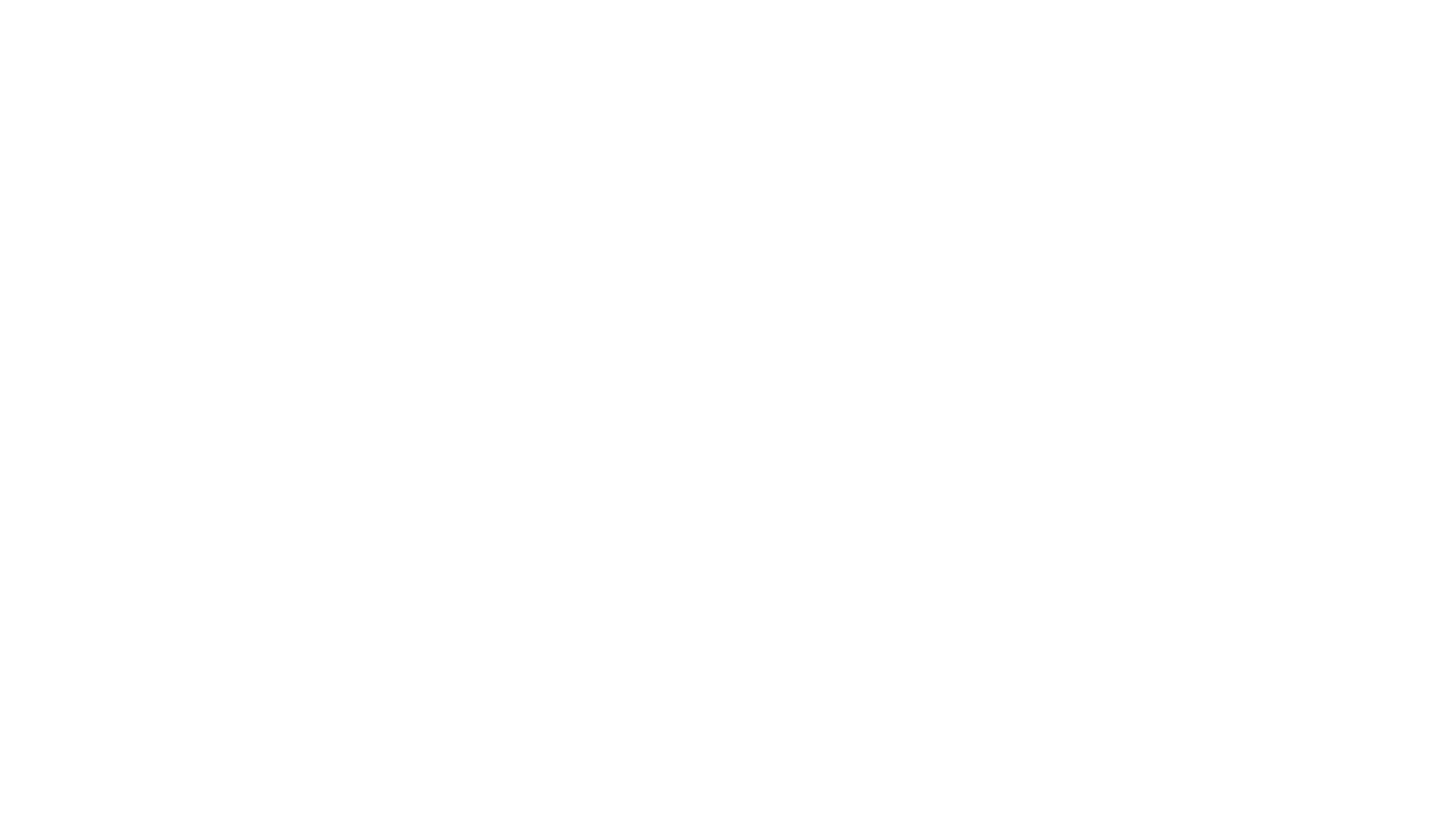 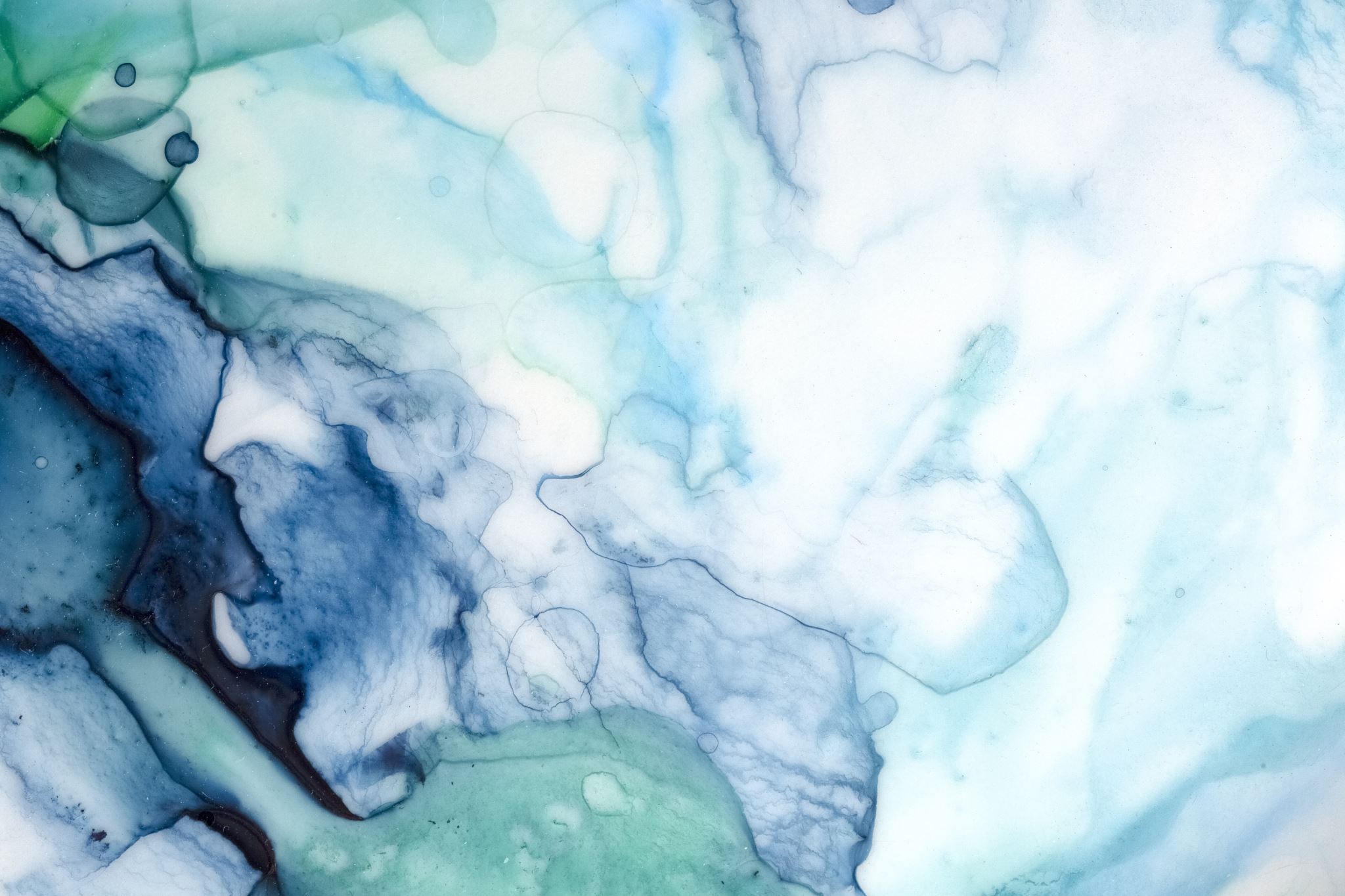 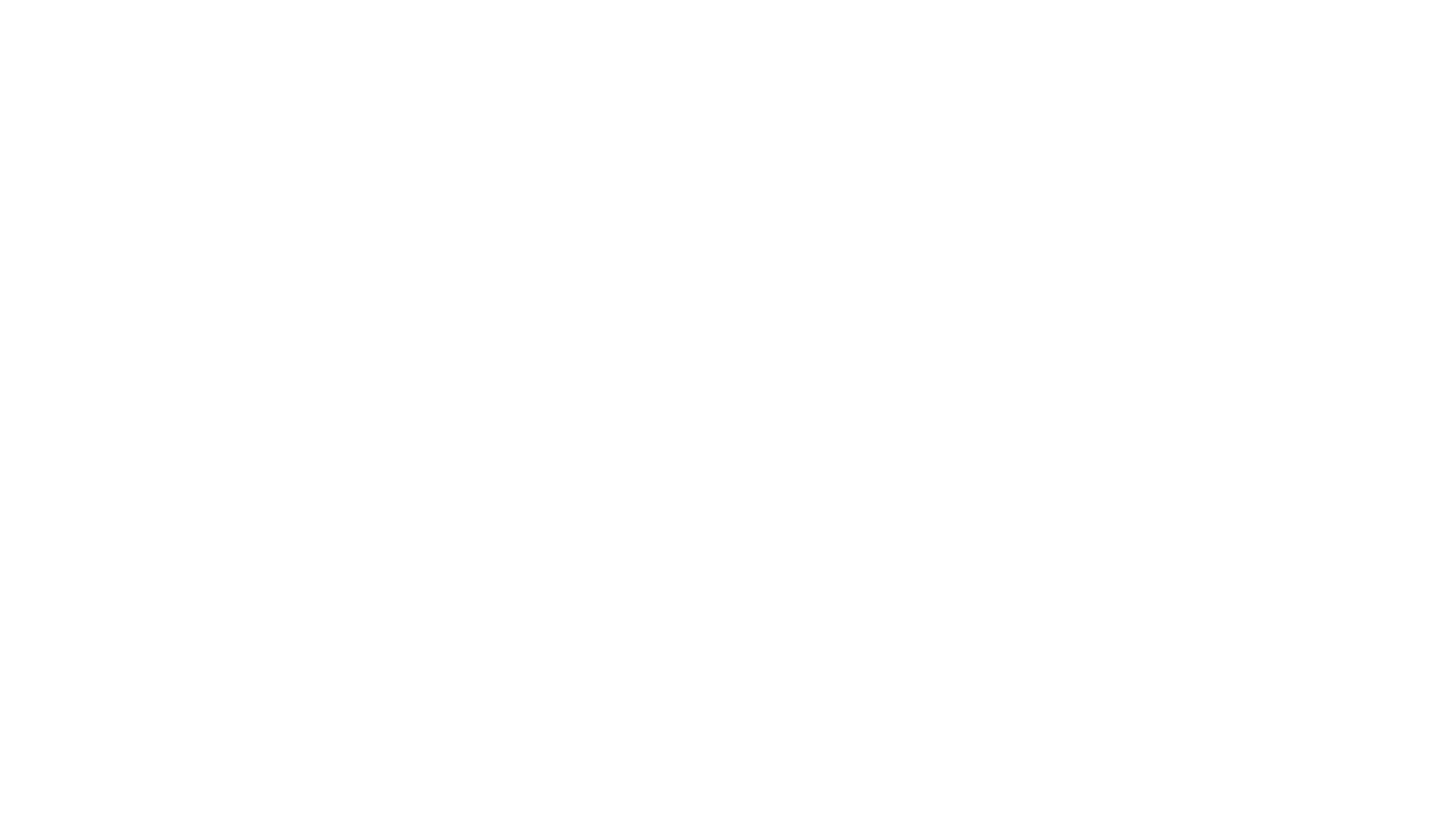 Championing Change
Emily Buckman, Collins Aerospace 
Claire Gini, Airbus
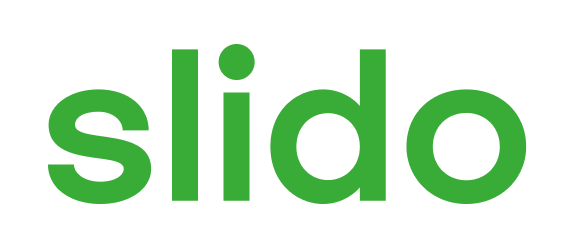 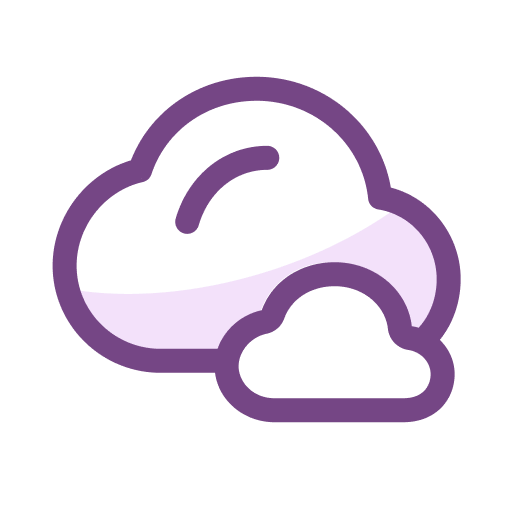 What is a Change Champion?
2
ⓘ Start presenting to display the poll results on this slide.
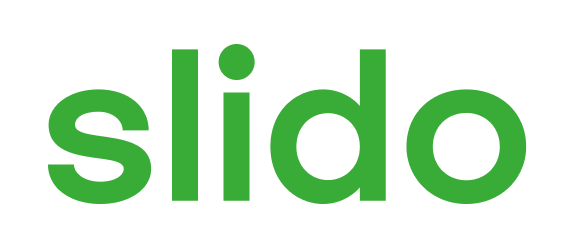 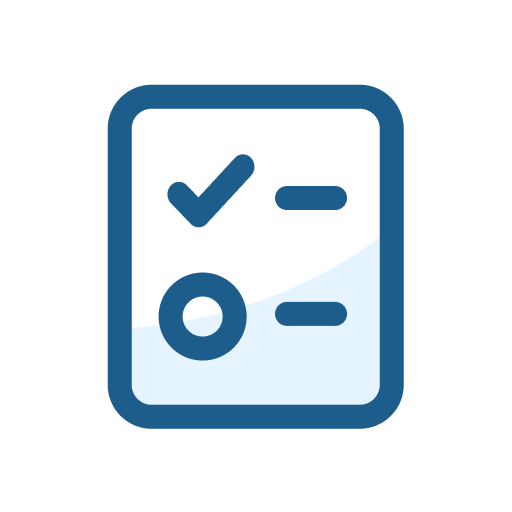 Which of the 4 do you need to attach greater intention?
3
ⓘ Start presenting to display the poll results on this slide.
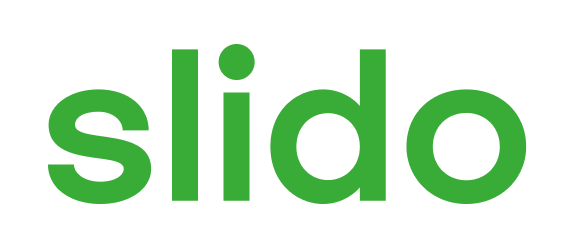 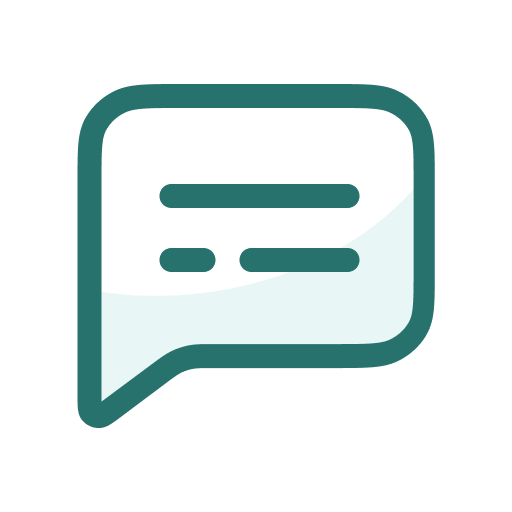 What's still left undiscovered?
4
ⓘ Start presenting to display the poll results on this slide.
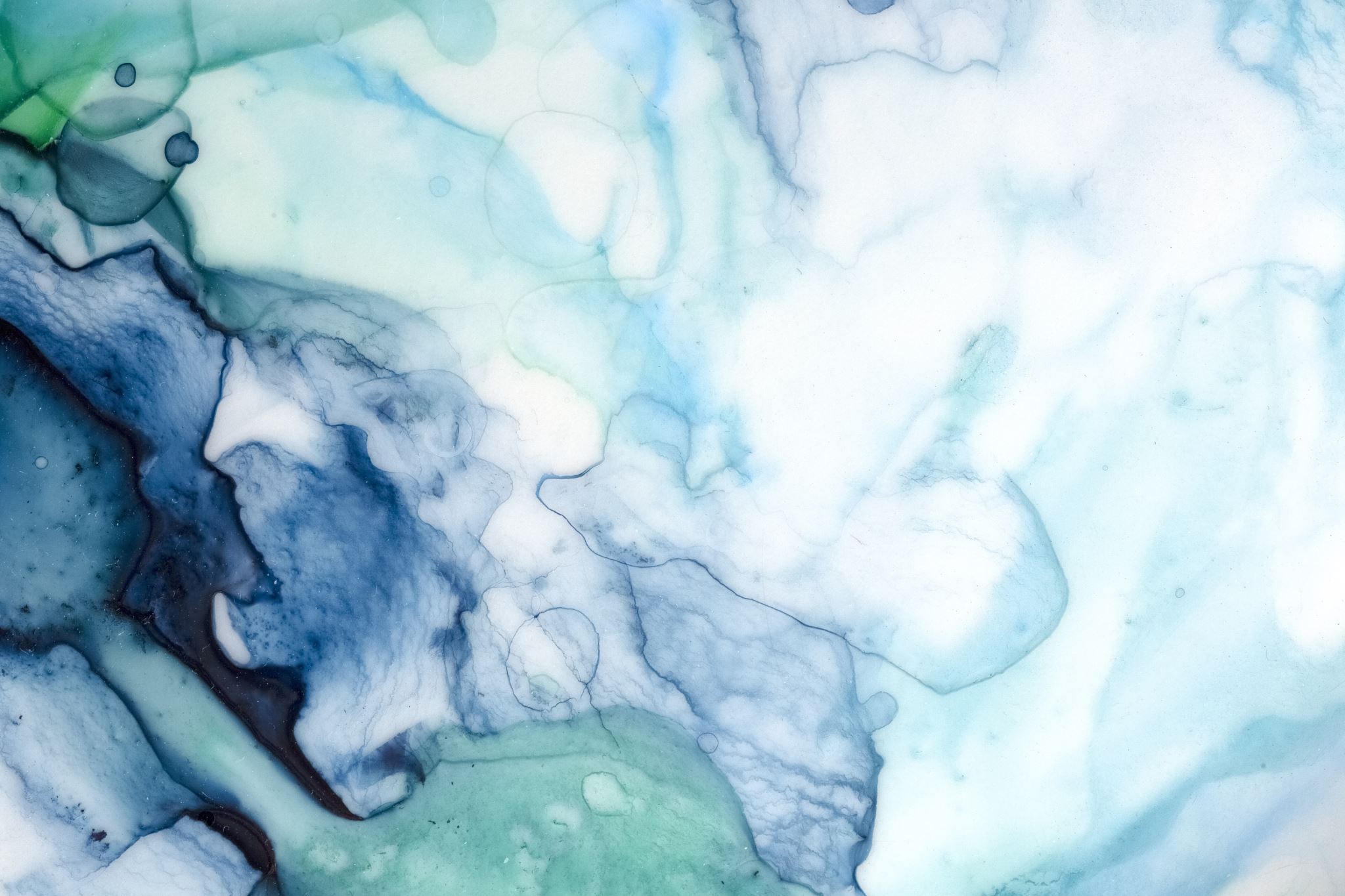 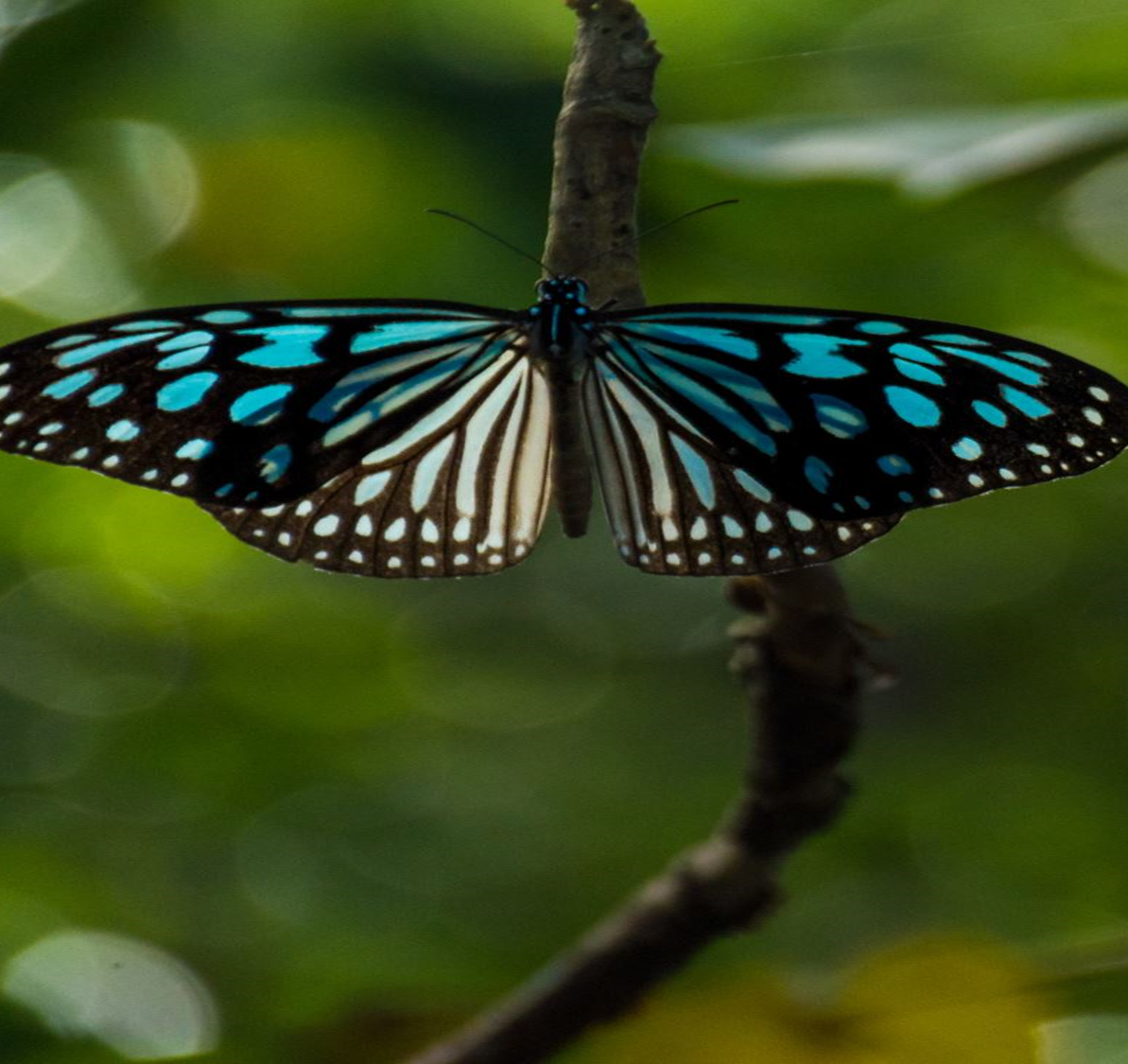 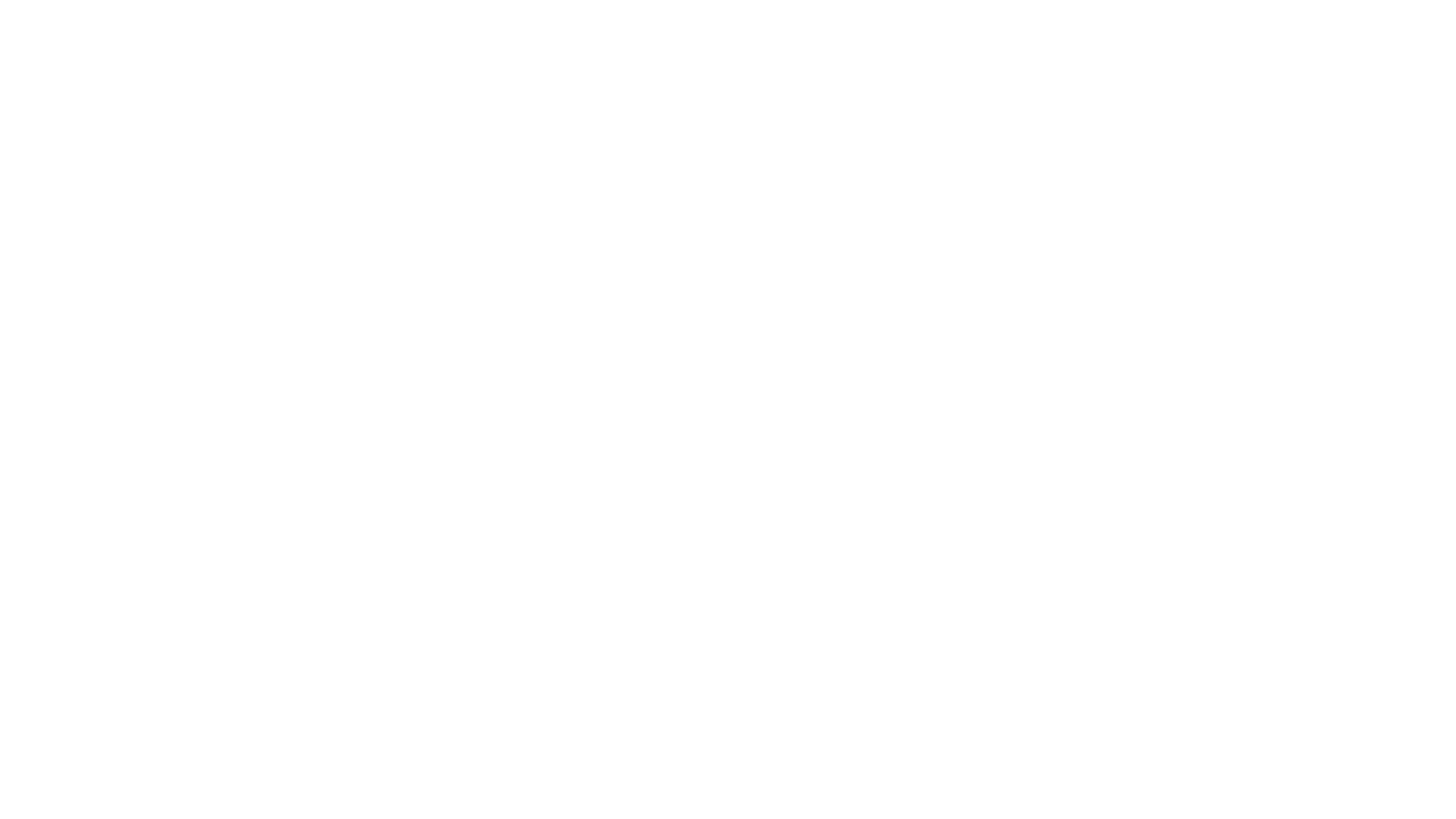 “We delight in the beauty of the butterfly but rarely admit the change it has gone through to achieve that beauty”
Maya Angelou